Harvard Assets Project
Agenda
Project Update
Roles & Responsibilities
Equipster Data Conversion Update
2
Project Update – High Level Project Timeline
High-level planning; set-up of project structure
100%
Business requirements & process design, detailed project and change management planning, including project roll-out timing and participants
100%
Configuration and development, interactive prototype demo sessions (IPDs), detailed business process flows
100%
Full system testing and sign-off
98%
Training, data conversion (including development & testing), post-production support
20%
Lessons learned, archiving project artifacts
Indicates percentage of work complete.
Key deliverables / activities by phase
Indicates percentage of unfinished work.
Future phases.
3
Roll-Out Strategy – Oracle Assets and AP Adjustments
GSE, HKS, GSD, HLS, HBS, Radcliffe, Divinity, SPH, FAS Athletics and DCE
UNIVERSITY WIDE
FAS, HMS, SEAS, HSDM
Campus Service, HUIT, CAD, Allied & Affiliates, UHS
4
FAS Responsibility Implications
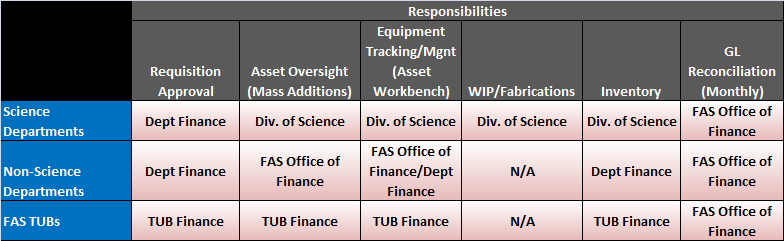 5
Future State Roles & Responsibilities - Descriptions
6
Equipster Data Conversion Update
Technical mapping of data to Oracle Assets underway
Data to GL reconciliation being lead by Finance
Need for accurate / up-to-date Equipster data:
Assign all transactions
Close all necessary WIP / Fabrications
Update Equipster records as necessary
7